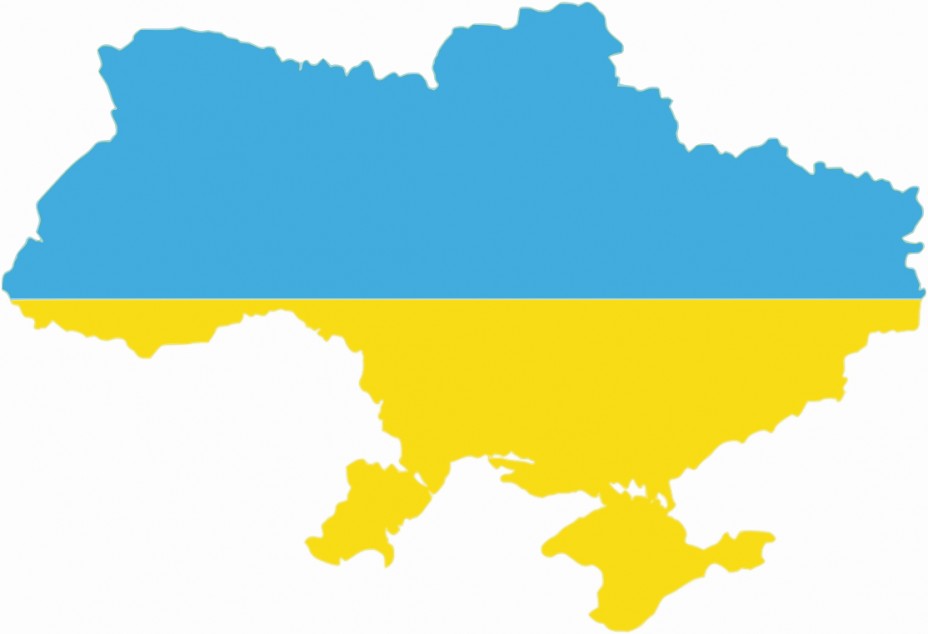 ІСТОРИЧНИЙ АСПЕКТ ВИНИКНЕННЯ ДЕРЖАВИ
Держава – це суверенне політичне утворення з визначеною територією, господарством і політичною владою.
Теорії походження держави
Теологічна
Патріархальна
Договірна
Психологічна
Теорія насильства
Органічна 
Теорія технократизму
Історико-матеріалістична
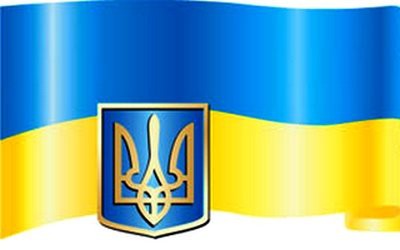 Теологічна теорія
Одним з її представників був Тома Аквінський(1225–1274). Його вчення побудовано на ієрархії форм — від Бога — чистого розуму — до духовного і матеріального світу. Проголошення походження держави від Бога обґрунтовує її вічність і непорушність, виправдовує найреакційніші держави, підкреслює думку про те, що будь-яке посягання на державу приречене на невдачу, оскільки влада вкладена в руки правителя Богом і покликана захищати благо всіх.
Патріархальна теорія
Сутність її полягає у твердженні, що держава походить від сім'ї і є результатом історичного розвитку і розростання сім'ї, а отже абсолютна влада монарха — це продовження батьківської влади. З позиції Арістотеля в основі виникнення держави лежить політичне спілкування. З розростання патріархальної сім'ї з'являються адміністративно-територіальні одиниці (села, селища, міста), населення яких, спілкуючись, утворюють таку політичну організацію суспільства, як держава.
Договірна теорія
Існує теорія, за якою люди домовилися встановити над собою інституцію — державу, яка відповідала б за додержання порядку, всезагальним інтересам та вимогам якої вони б підкорялися. Держава виникає внаслідок укладення людьми угоди між собою про свідоме самообмеження своєї свободи на користь загальних інтересів, спільного співіснування.
Психологічна теорія
За цією теорією держава виникла завдяки особливим властивостям психіки людей. Начебто людській психіці притаманна потреба покори, наслідування, усвідомлення залежності від видатної особистості. Народ є інертною масою і не здатний приймати рішення, а тому потребує постійного керівництва. Представником цієї теорії був Л. Петражицький (1867–1931).
Теорія насильства
За цією теорією держава виникла як результат завоювання одних племен іншими, поневолення одного народу іншим. На думку прихильників теорії, держава є тією силою, яку утворюють загарбники для утримання в покорі завойованих народів і зміцнення влади переможців. Представниками теорії були Гумплович, К. Каутський, Дюрінг та інші.
Органічна теорія
Її обґрунтовував англійський філософ Г. Спенсер (1820–1903). Він проводив аналогію між державою і біологічним організмом. На думку Спенсера, держава, подібно біологічному організму, народжується, росте, мужніє, старіє і гине. Як і біологічний організм держава має політичне тіло: руки, ноги, голову, органи, що виконують відповідні функції.
Теорія технократизму
Держава виникає як необхідний результат спілкування людини з технікою.
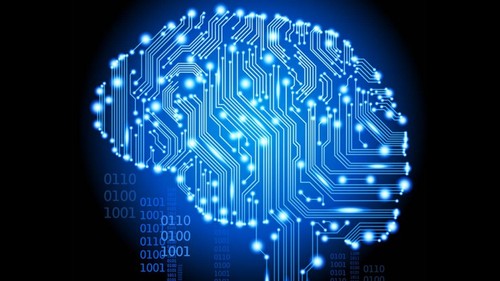 Історико-матеріалістична теорія
Сутність цієї теорії полягає в тому, що держава виникає як результат розвитку і занепаду первісного ладу, розвитку способу виробництва, що і визначає соціальні зміни в суспільстві. Ця теорія включає в себе два підходи:
підхід радянської науки,;
підхід, що пов'язаний з ускладненням структури суспільства і суспільних відносин, виникнення «загальних справ» і необхідності удосконалення управління суспільством .
Передумови виникнення держави
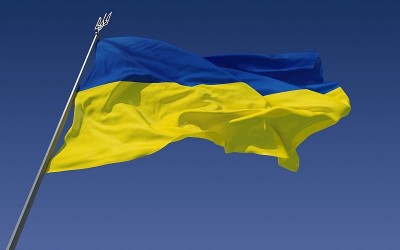 До створення держави призводять різноманітні економічні, природно - кліматичні, соціальні, гуманітарні чинники.
Три великі розподіли праці:
відокремлення скотарства від землеробства;
відокремлення ремесла від землеробства;
відокремлення торгівлі від виробництва.